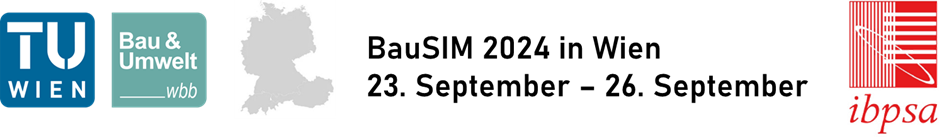 Poster BauSIM 2024 Template
Vorname Nachname1, Vorname Nachname1 & Vorname Nachname2
 1Institution, Land
2Institution, Land
Einführung
Aliquam non lacus dolor, a aliquam quam [1]. Cum sociis natoque penatibus et magnis dis parturient montes, nascetur ridiculus mus. Nulla in nibh mauris. Donec vel ligula nisi, a lacinia arcu. Sed mi dui, malesuada vel consectetur et, egestas porta nisi. Sed eleifend pharetra dolor, et dapibus est vulputate eu.
Resultate
Phasellus imperdiet, tortor vitae congue bibendum, felis enim sagittis lorem, et volutpat ante orci sagittis mi. Morbi rutrum laoreet semper. Morbi accumsan enim nec tortor consectetur non commodo nisi sollicitudin. Proin sollicitudin. Pellentesque eget orci eros. Fusce ultricies, tellus et pellentesque fringilla, ante massa luctus libero, quis tristique purus urna nec nibh.
Zielsetzung
Lorem ipsum dolor sit amet, consectetur.
Nullam at mi nisl. Vestibulum est purus, ultricies cursus volutpat sit amet, vestibulum eu.
Praesent tortor libero, vulputate quis elementum a, iaculis.
Phasellus a quam mauris, non varius mauris. Fusce tristique, enim tempor varius porta, elit purus commodo velit, pretium mattis ligula nisl nec ante.
Ut adipiscing accumsan sapien, sit amet pretium.
Estibulum est purus, ultricies cursus volutpat
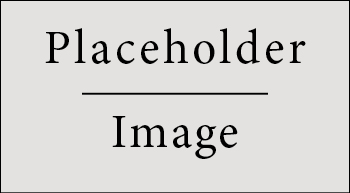 Schlussfolgerungen
Pellentesque eget orci eros.
Fusce ultricies, tellus et pellentesque fringilla, ante massa luctus libero, quis tristique purus urna nec nibh. 
Phasellus fermentum rutrum elementum.
Material und Methoden
Fusce magna risus, molestie ut porttitor in, consectetur sed mi. Vestibulum ante ipsum primis in faucibus orci luctus et ultrices posuere cubilia Curae; Pellentesque consectetur blandit pellentesque. Sed odio justo, viverra nec porttitor vel, lacinia a nunc. Suspendisse pulvinar euismod arcu, sit amet accumsan enim fermentum quis.
Zukünftige Forschung
Pellentesque eget orci eros. Fusce ultricies, tellus et pellentesque fringilla, ante massa luctus libero, quis tristique purus urna nec nibh. Phasellus fermentum rutrum elementum.
Referenzen: [1] ….
Danksagung